О ходе проведения 
Всероссийской переписи населения 
на территории Удмуртской Республики
Руководитель Удмуртстата
Е.А. Данилов
ПЕРЕПИСЬ НА ПОРТАЛЕ ГОСУСЛУГ
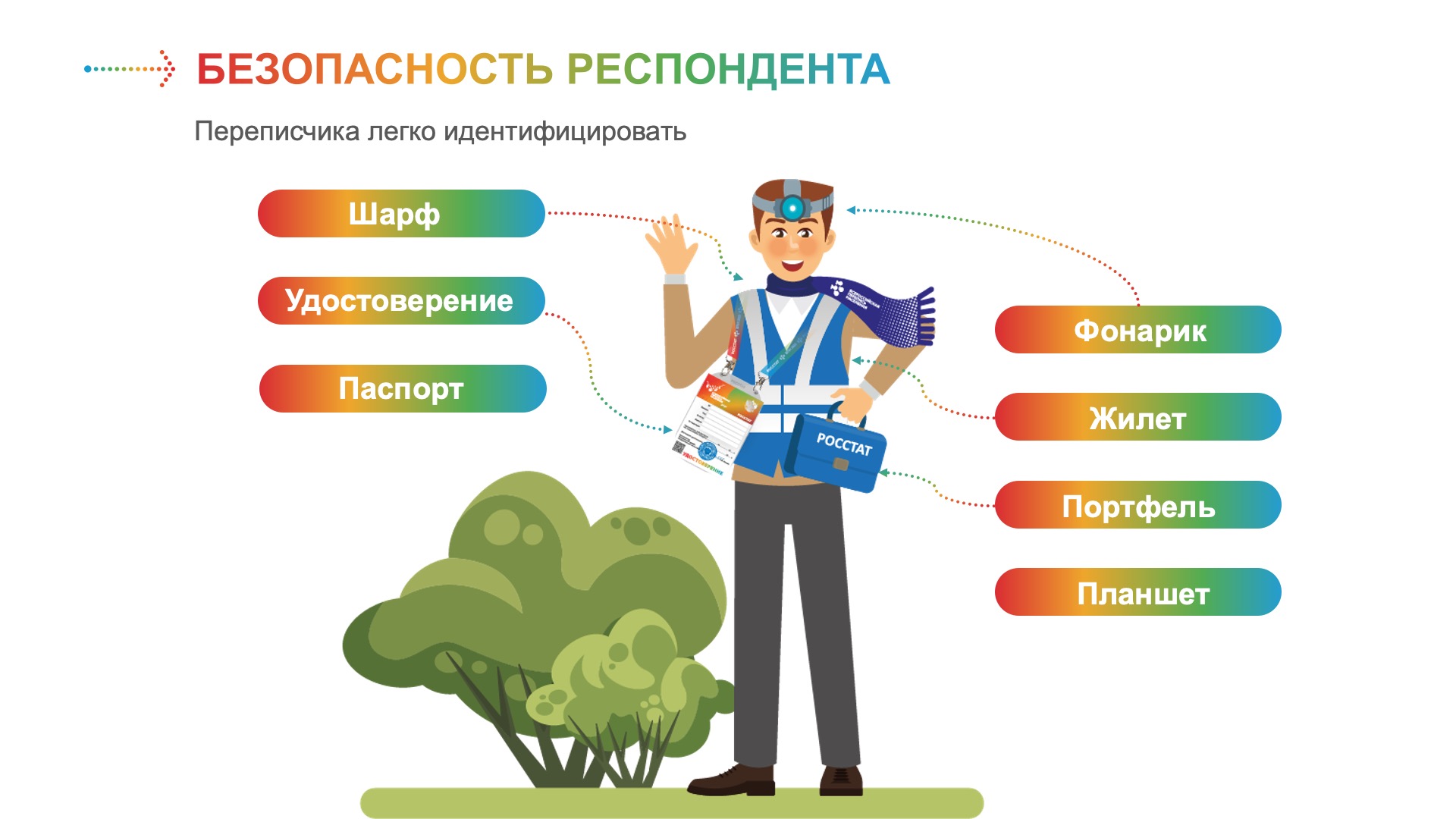 С 15 октября по 8 ноября
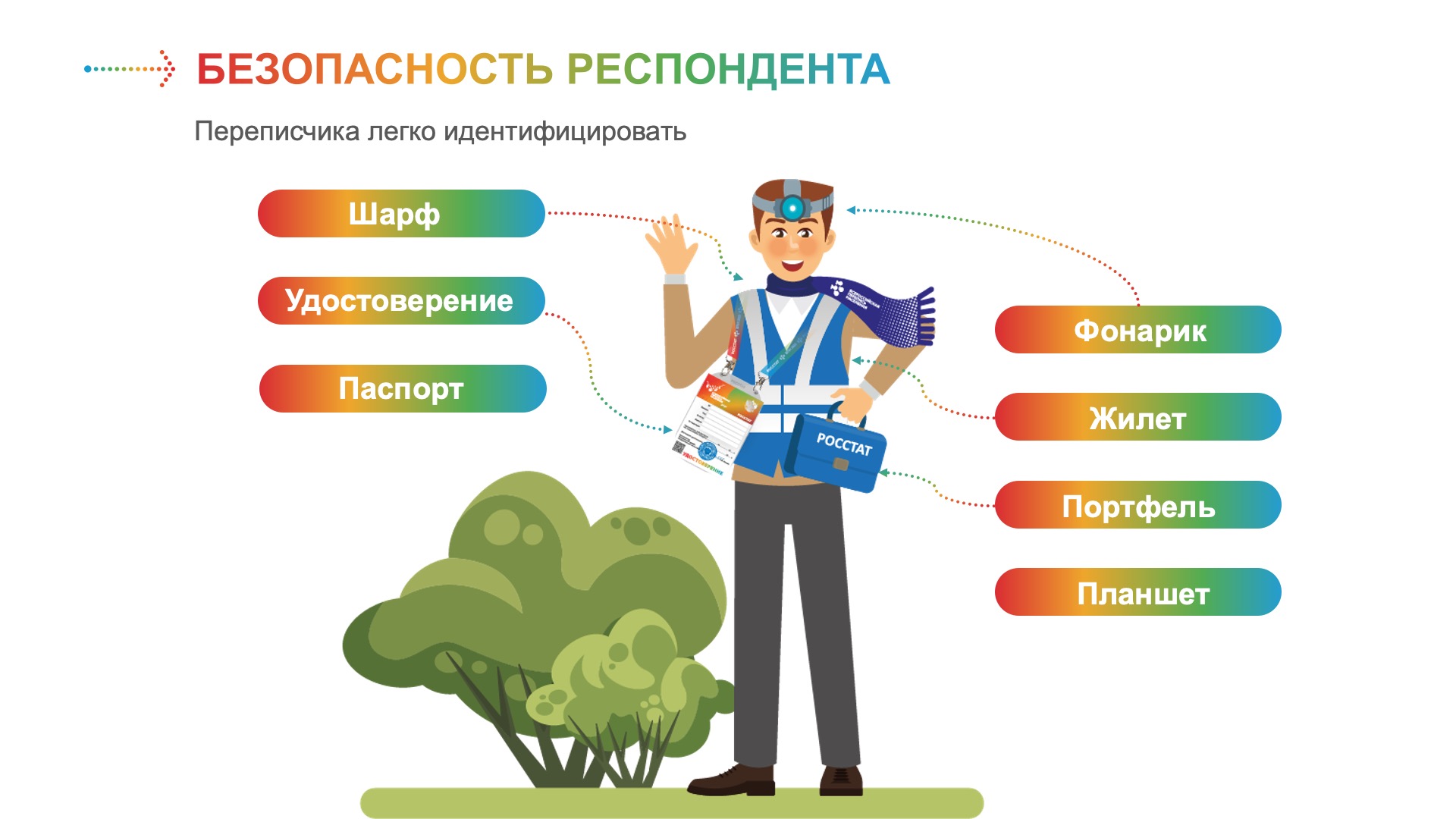 1
Достаточно подтвержденной учетной записи
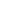 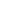 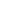 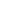 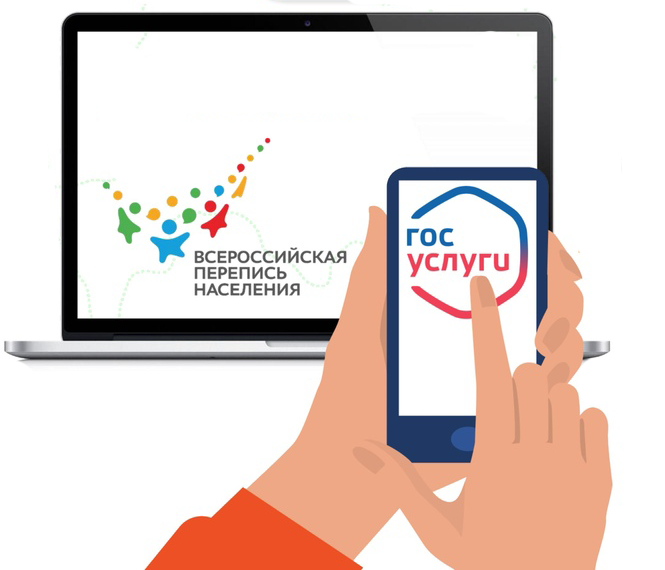 15 минут и ты в истории!
2
Сложные вопросы - подсказки
3
Устал - автосохранение
4
Переписал себя - перепиши домочадцев
5
Код получил - перепись прошел
2
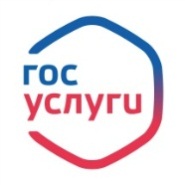 ПЕРЕПИСЬ НА ПОРТАЛЕ ГОСУСЛУГ В ПФО
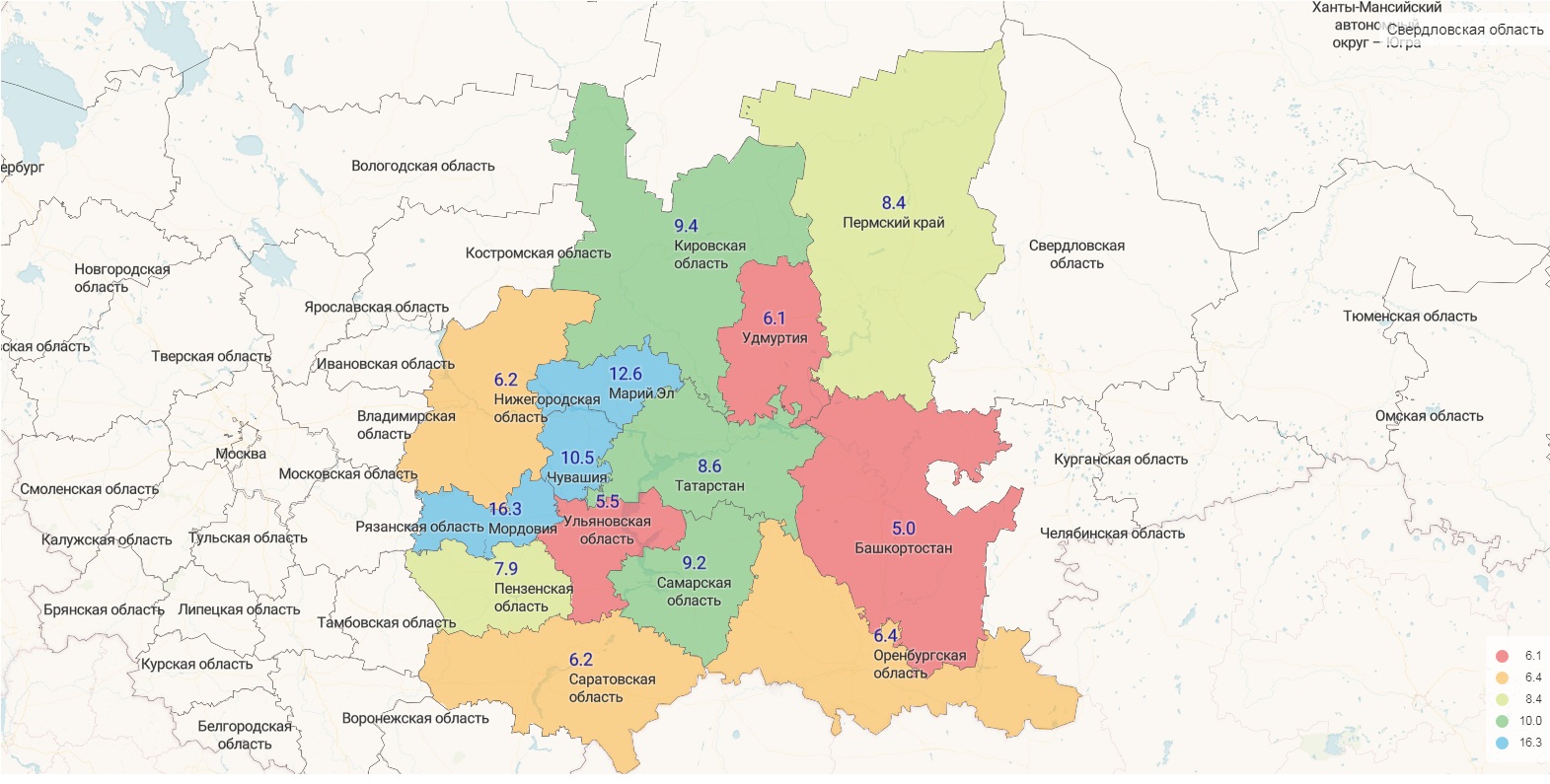 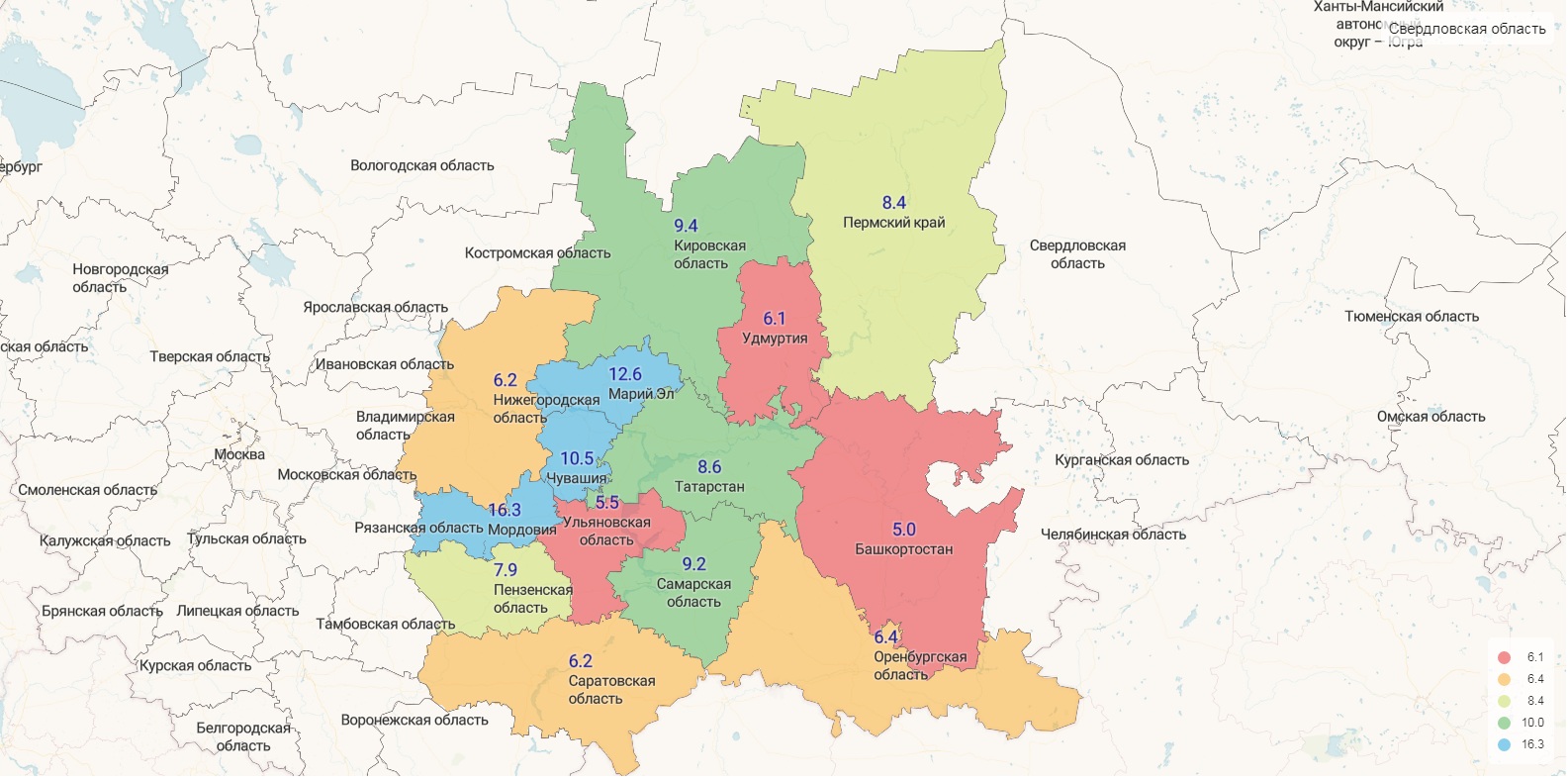 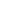 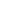 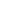 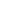 3
КАК УЗНАТЬ ПЕРЕПИСЧИКА?
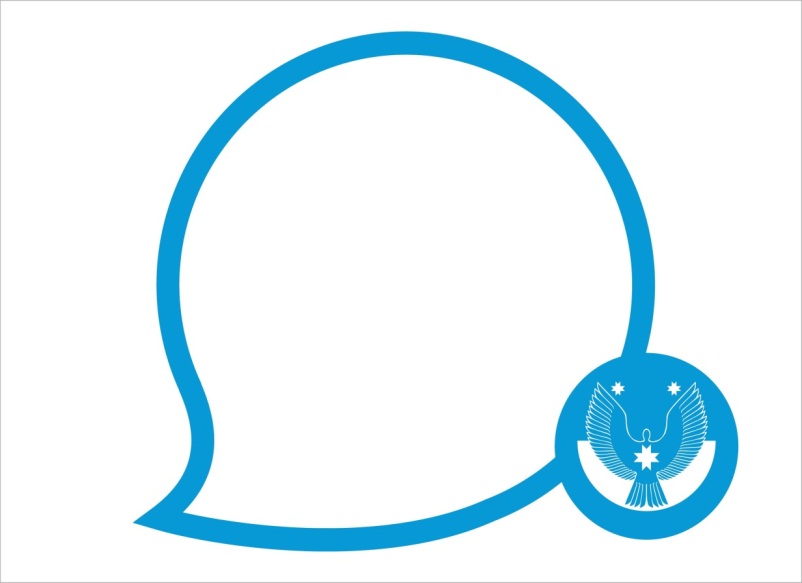 Переписчика легко идентифицировать
2731
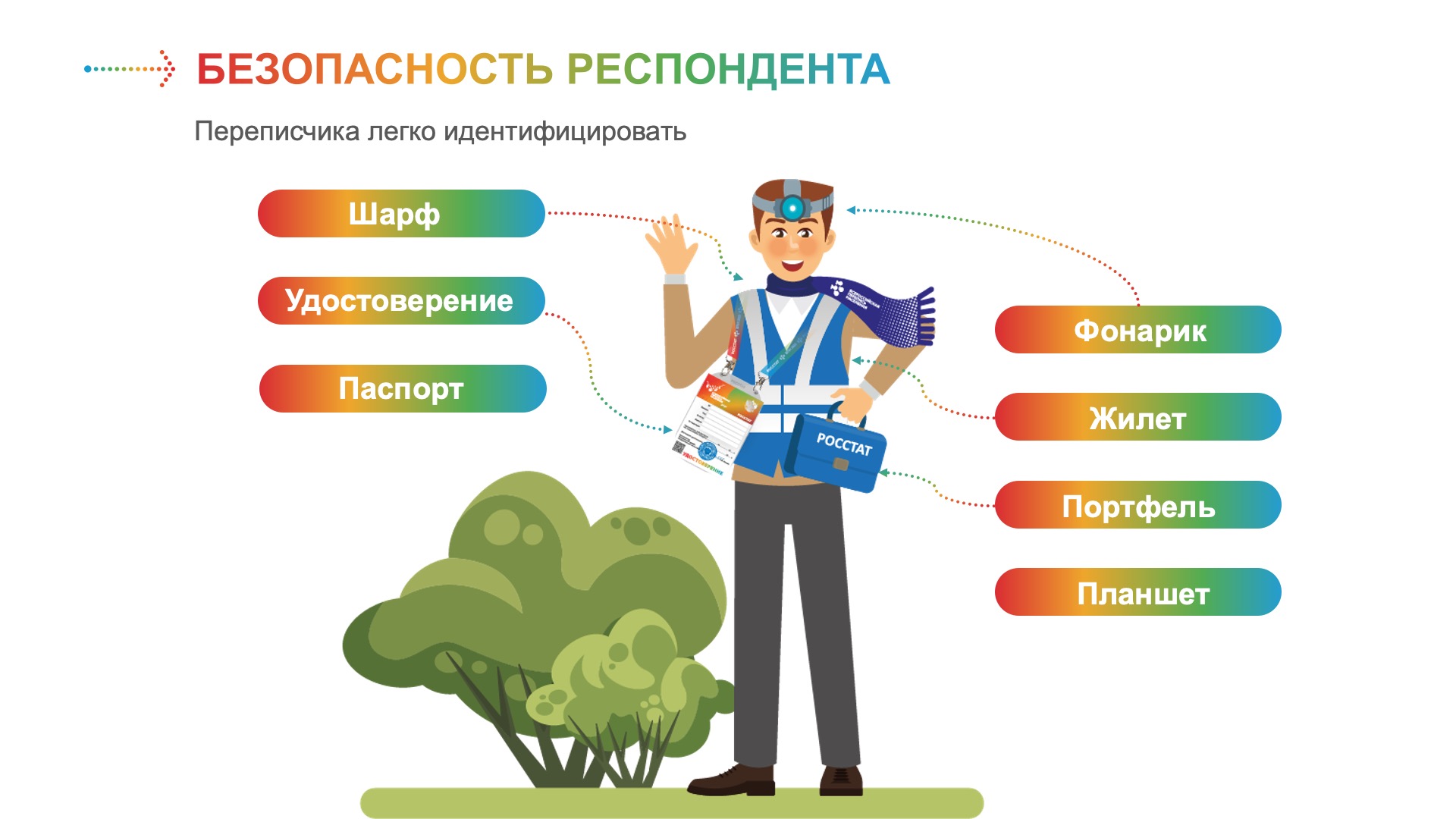 переписчик
4
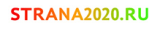 ИНФОРМАЦИЯ ПО СМИ
Печатные СМИ
Радиосюжеты
Телесюжеты
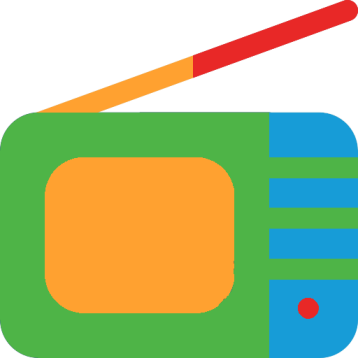 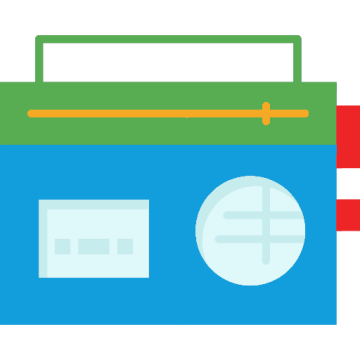 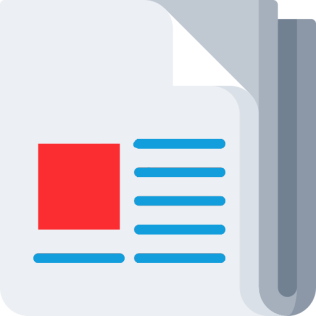 Информационные стенды
Выступления
Социальные сети
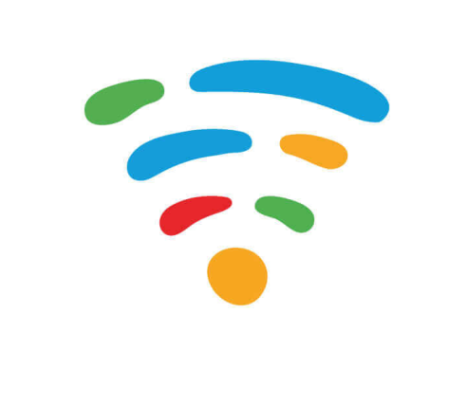 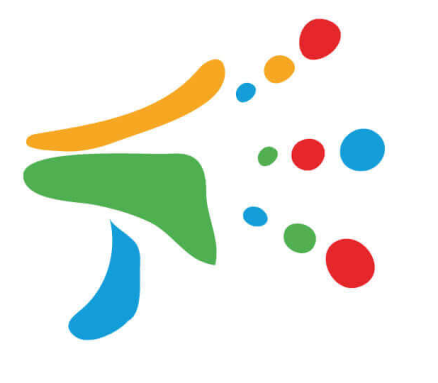 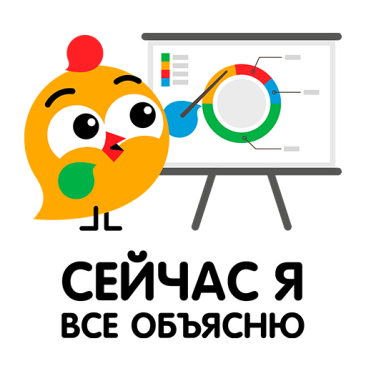 5
СПАСИБО ЗА ВНИМАНИЕ!